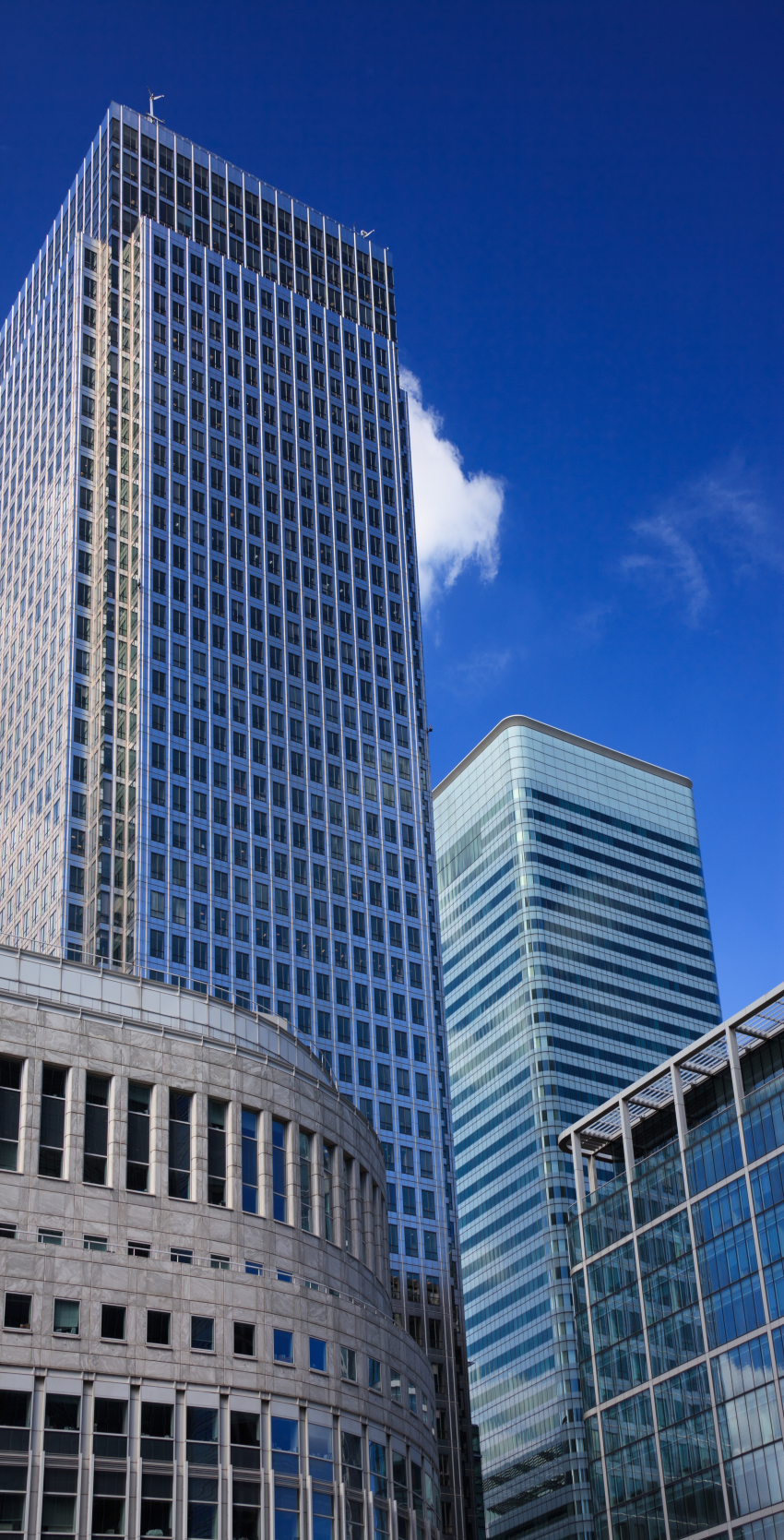 38.03.10Жилищное хозяйство и коммунальная инфраструктура
основная профессиональная образовательная программа

Жилищное хозяйство и коммунальная инфраструктура
Жилищное хозяйство и коммунальная инфраструктура – это востребовано и практично
Сегодня жилищно-коммунальное  хозяйство - базовая отрасль российской экономики, обеспечивающая население жизненно важными услугами, а промышленность – необходимой инфраструктурой. 
Жилищно-коммунальная отрасль нуждается в молодых, ответственных, активных и перспективных кадрах, которые готовы учиться и получать новые знания и опыт.
К конкурентным преимуществам данной программы относятся:
‐	программа является актуальным и востребованным направлением подготовки;
‐	сотрудничество с ведущими организациями в области регулирования сферы ЖКХ;
‐	сочетание лучших образовательных традиций и современного подхода.
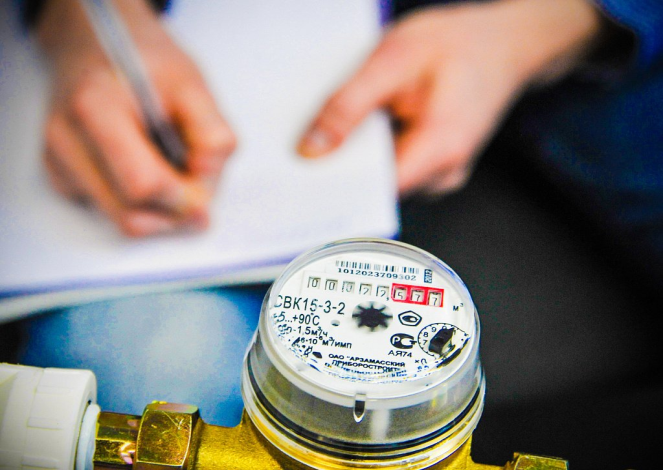 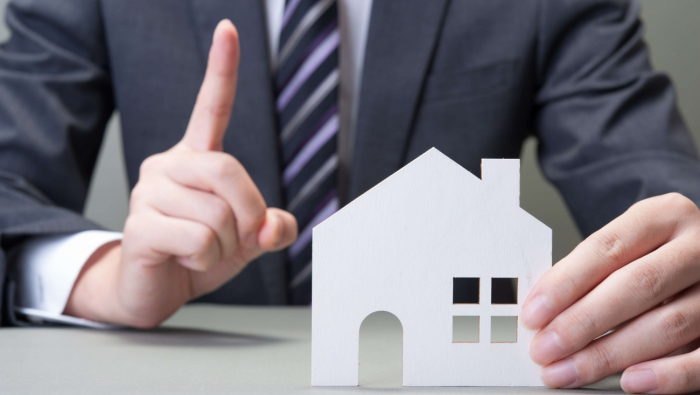 Изучаемые дисциплины
Программа обучения включает следующие основные направления:
организация технологических процессов предприятий и организаций сферы ЖКХ;
программные и проектные методы развития жилищного фонда и коммунальной инфраструктуры;
процессное планирование ремонтно-эксплуатационной и производственно-хозяйственной деятельности предприятий жилищного и коммунального сервиса;
методы повышения инвестиционной привлекательности ЖКХ;
мониторинг и оценка технического состояния объектов ЖКХ;
модели инвестирования городских программ и проектов;
инновационные технологии и цифровая экономика в сфере ЖКХ;
диспетчеризация и информатизация в сфере ЖКХ;
объекты городской среды: индексы качества развития;
градостроительство и эксплуатационное обновление объектов городской среды;
жизненные циклы строительства и эксплуатации объектов ЖКХ;
воспроизводственные процессы в сфере ЖКХ;
реконструкция и капитальный ремонт объектов ЖКХ.
Работодатели и вакансии
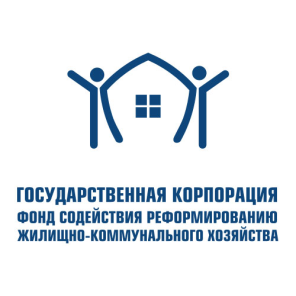 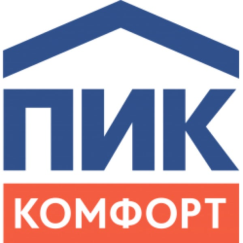 Представители работодателей:
Фонд капитального ремонта Москвы,
 Фонд капитального ремонта Московской области, 
ГК «Фонд содействия реформированию ЖКХ», 
ГЖИ Москвы, 
ГЖИ Московской области, 
Департамент ЖКХ и благоустройства города Москвы, 
Министерство ЖКХ Московской области,
Комитет по ЖКХ и жилищной политике Государственной Думы,
ООО «Управление и эксплуатация недвижимости «Эталон», 
Группа компаний «Смарт-Сервис» 
УО «Пик-комфорт»
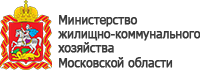 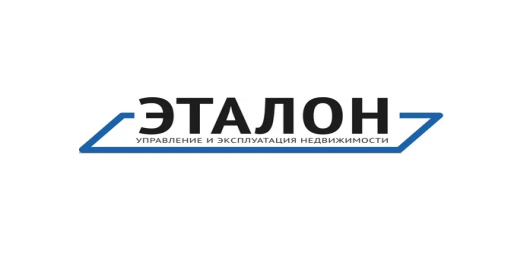 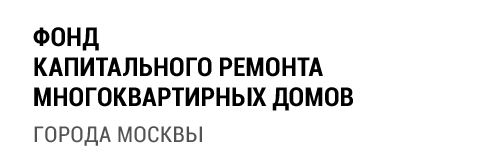 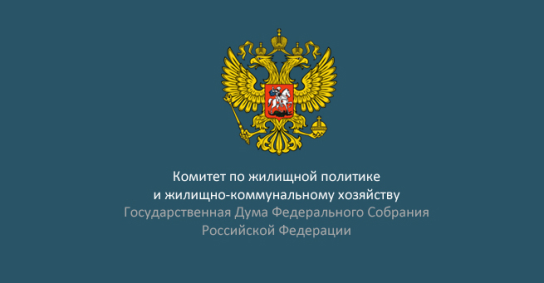 Перечень вакансий:
специалист в управляющих организациях;
 специалист государственного органа управления;
специалист муниципального органа управления;
специалист в органах государственного жилищного надзора;
специалист в фондах капитального ремонта, ГК «Фонд содействия реформированию ЖКХ» и т.д..
ПЕРЕЧЕНЬ ВСТУПИТЕЛЬНЫХ ИСПЫТАНИЙ И ФОРМЫ ОБУЧЕНИЯ (БЮДЖЕТ)
МАТЕМАТИКА
ПРОФ.
ОБЩЕСТВОЗНАНИЕ
или
ИНФОРМАТИКА и ИКТ
РУССКИЙ ЯЗЫК
50 баллов
60/50 балла
55 баллов
Срок обучения
4 года
Форма обучения
ОЧНАЯ
ПЕРЕЧЕНЬ ВСТУПИТЕЛЬНЫХ ИСПЫТАНИЙ И ФОРМЫ ОБУЧЕНИЯ (КОНТРАКТ)
РУССКИЙ ЯЗЫК
ОБЩЕСТВОЗНАНИЕ
или
ИНФОРМАТИКА и ИКТ
МАТЕМАТИКА
ПРОФ.
40 баллов
45/44 балла
39 баллов
Форма обучения
ОЧНАЯ
Срок обучения
4 года
Интересно?Поступай к нам!
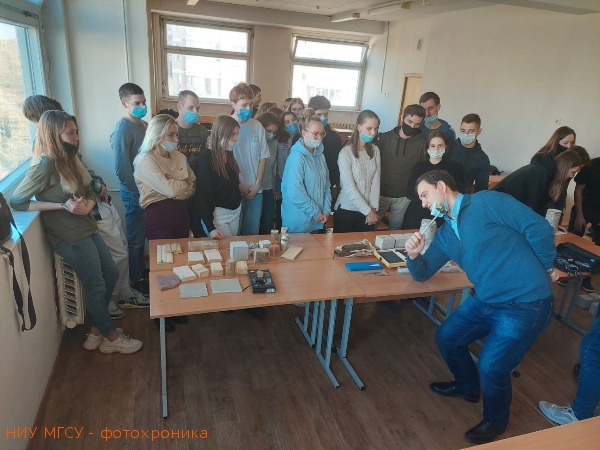 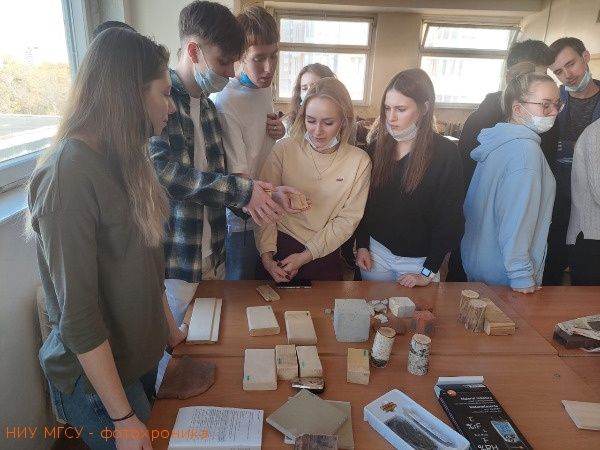